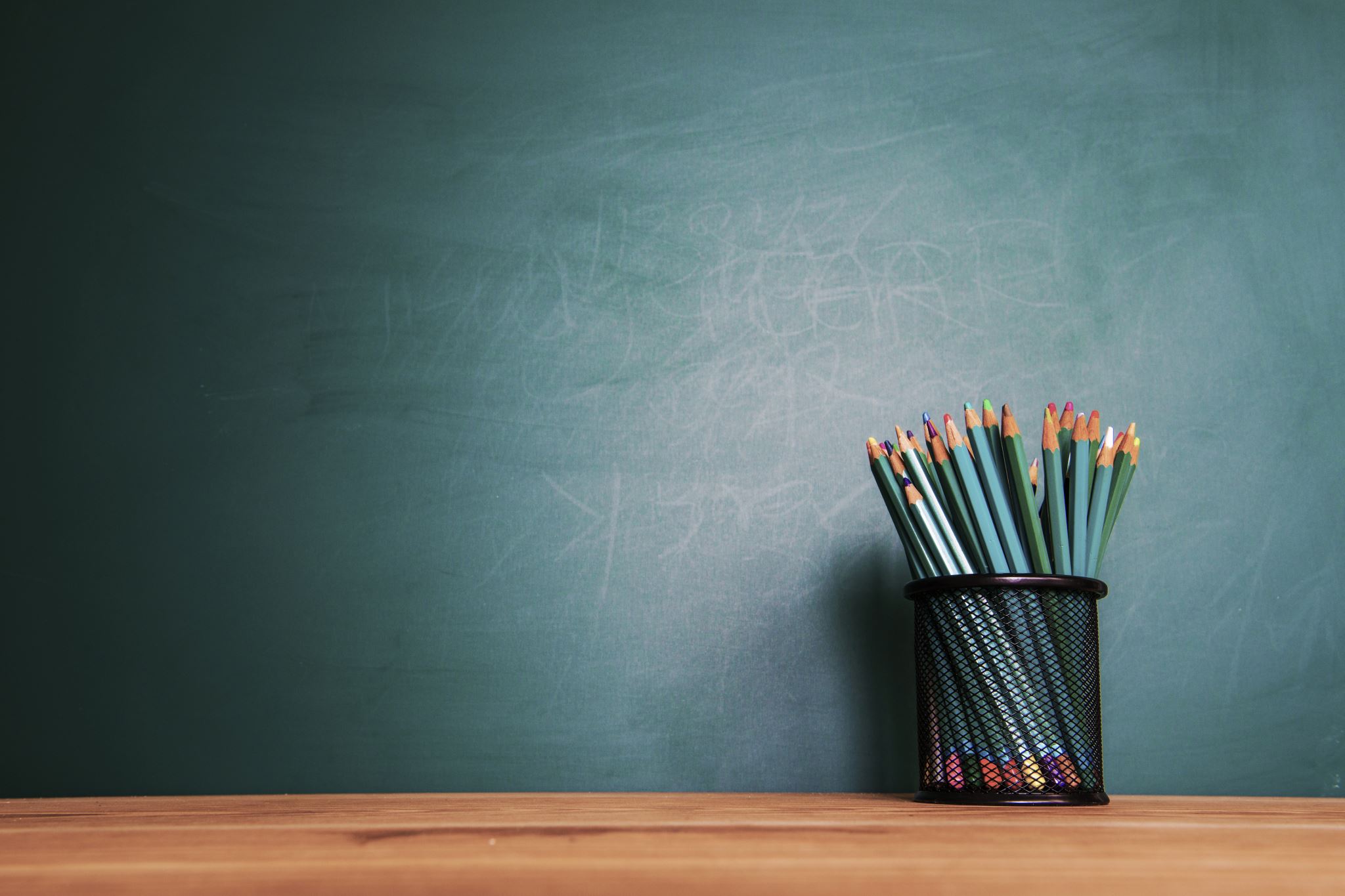 Deutsch 2
休講のお知らせ！（振替は料理教室）
8月30日
9月6日
9月13日
9月20日

帰国する予定！
。。。お土産は選び放題かもしれません(^▽^)/
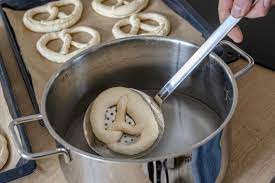 Bretzelはパンじゃないの？
Bretzelはパン（Brot）ではなく、Laugenである！
Lauge（アルカリ性の水）
アルカリ性でゆでてから焼く
Bretzelの形
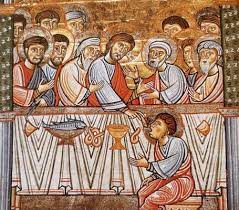 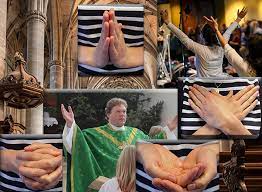 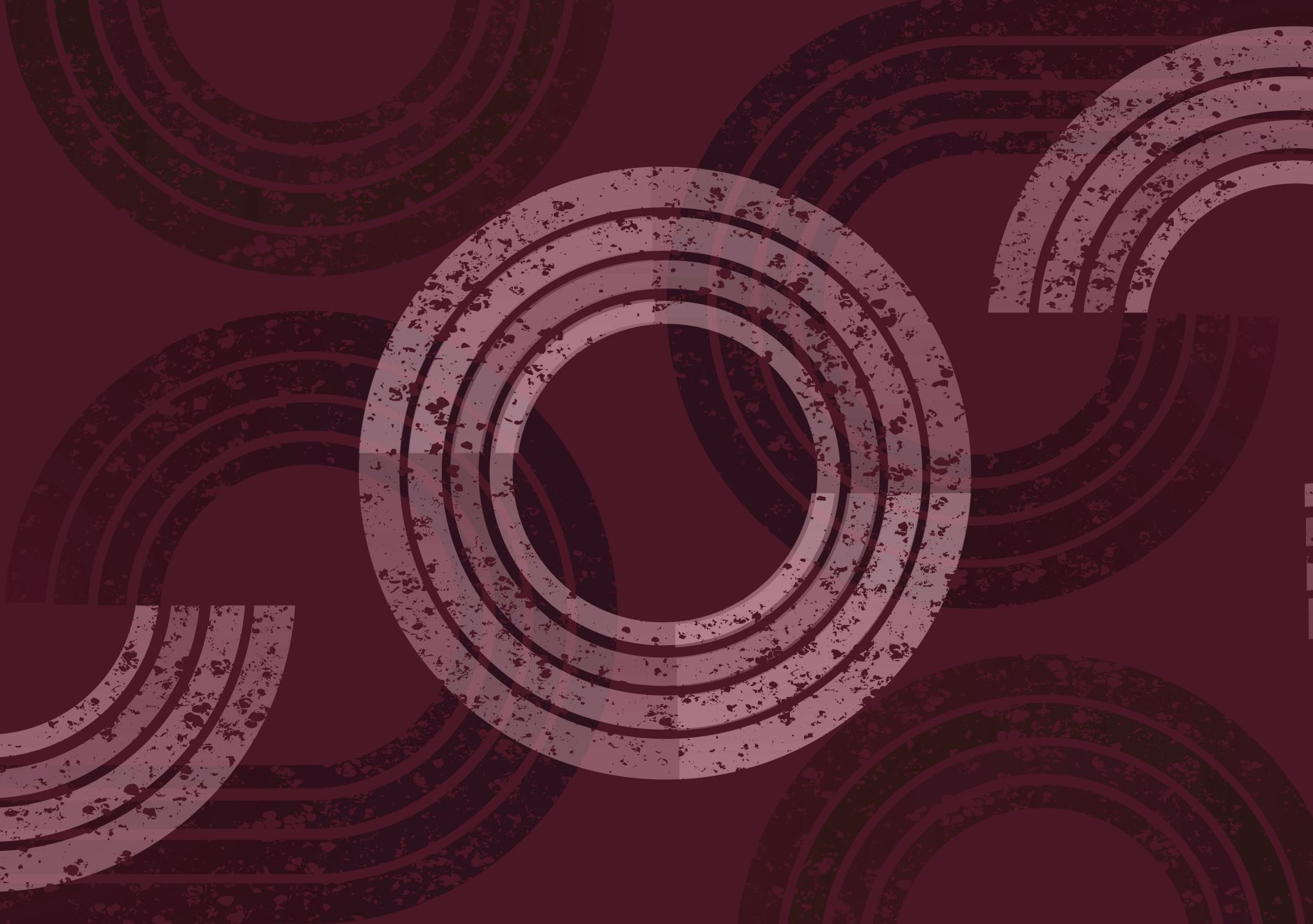 ここまで何か質問ありませんか。
では、授業を始めましょう！
形容詞体操
Groß		大きい		lang		長い
Klein		小さい		kurz		短い
Dick		太い			schwierig	難しい
Dünn		細い			einfach	簡単
Teuer		高い(値段)		lecker		美味しい
Billig		安い			schön		美しい
Grün		緑			hässlich	美しくない
Rot		赤い			spannend	面白い
Blau		青い			langweilig	つまらない
Gelb		黄色			leer		空きの
Richtungen（方向）
Oben		上
Unten		下
Rechts	右
Links		左
Vorne		前
Hinten	後ろ
Herum	周り
Umher　	周り
Geradeaus	真っすぐ、前
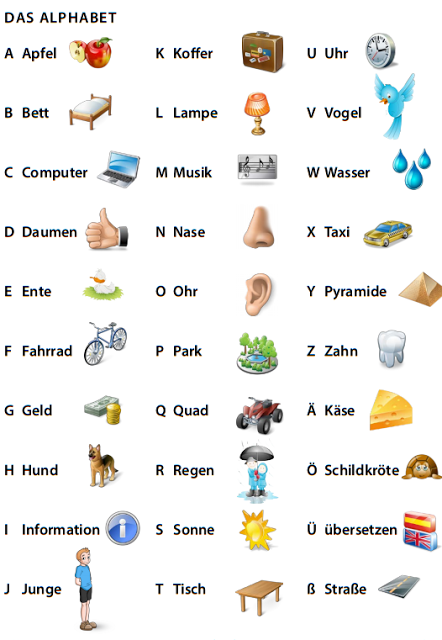 ドイツ語の様々な読み方
Sは音節により発音が異なる

Susanne		Su san ne
Franziska		Fran zis ka
Strasse(Straße)	Stras se (ß)
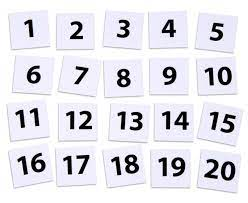 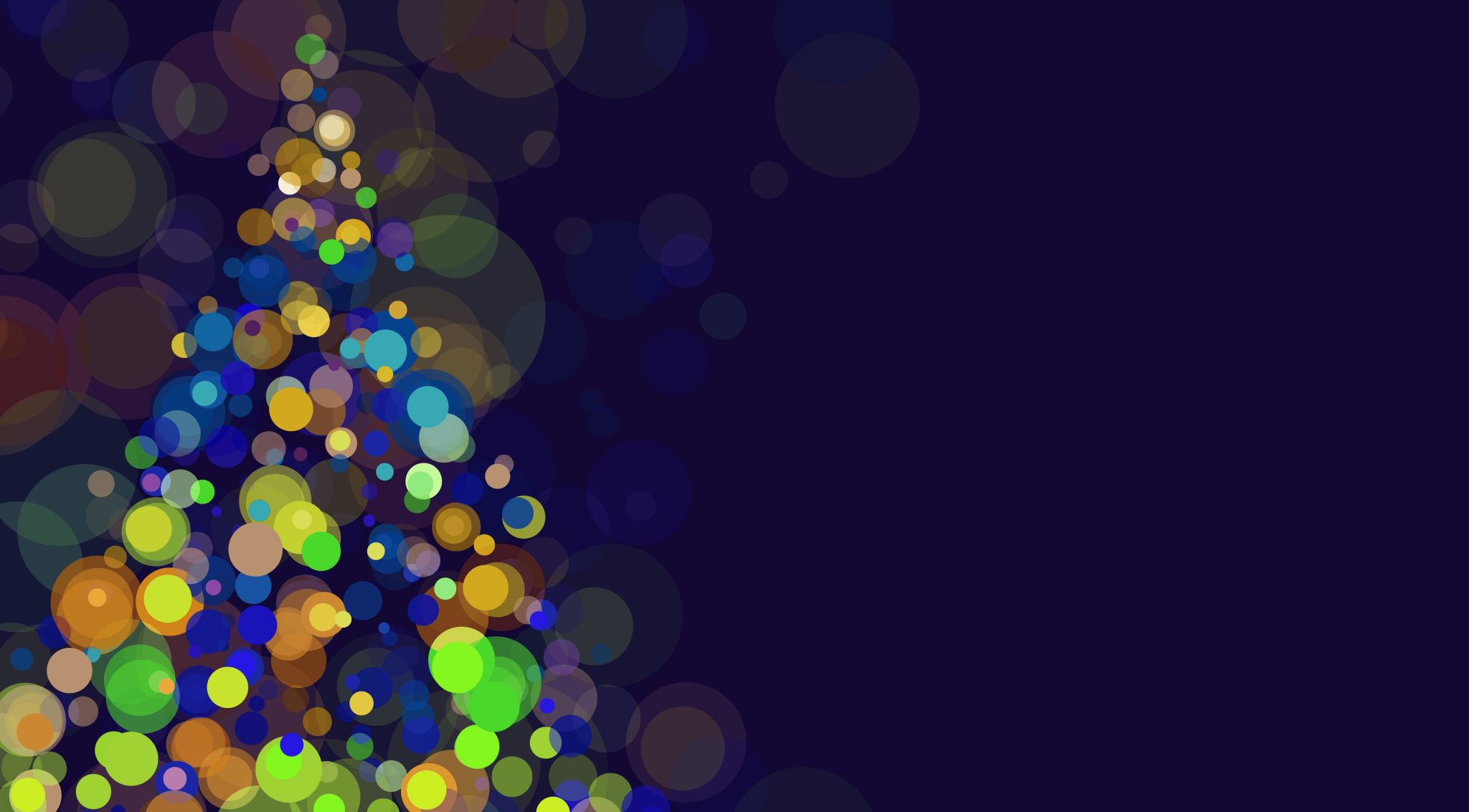 課題を確認しましょう！
Hausaufgaben 宿題 p15
Guten Tag!Ich heiße Franziska Oleksik. Ich komme aus Bielefeld, aus Deutschland. Jetzt wohne ich in Fukuoka. Ich bin Studentin und studiere Umweltwissenschaften. Ich spiele gerne Geige. 


Umweltwissenschaften　環境科学
Geige				バイオリン
Gerne spielen		喜んで遊ぶ（楽器をする）
Ich spiele gerne…
ユニット１Ich komme aus Japan.　P.16～
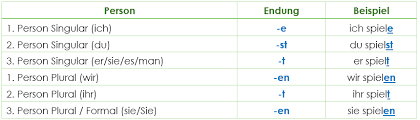 やってみよう！
Ich (spielen) Klavier.
Sie (lernen) Deutsch.
Du (singen) eine Oper.
Wir (essen) Spaghetti.
Ihr (lesen) die Zeitung.
回答は。。。
Ich spiele Klavier.
Sie lernen Deutsch.
Du singst eine Oper.
Wir essen Spaghetti.
Ihr lest die Zeitung.
宿題
ワークシート
次回すること
ユーニット２
Fragen?
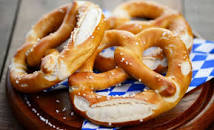